Irradiation study of Ti-6Al-4V and Ti-6Al-4V-1B for FRIB beam dump:
Preliminary results

Aida Amroussia, PhD Student 
Chemical Engineering and Materials Science
Michigan State University
Feb. 21, 2014
1
Outline
Irradiation of samples with high energy heavy ions (NSCL-MSU)(Ca 40 @ 50 MeV/u) and low energy heavy ions at CIMAP-France(Ar 36 @ 36 MeV).
Surface characterization using SEM-EBSD
Comparing the same areas on the samples before and after irradiation.
2
Observations
Deterioration of the quality of the EBSD scan after irradiation.
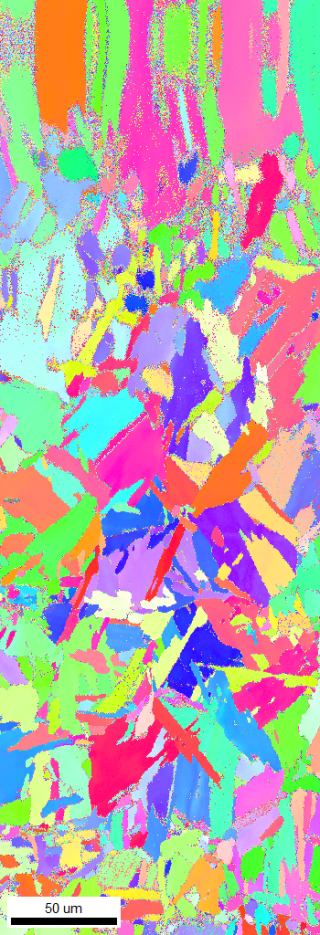 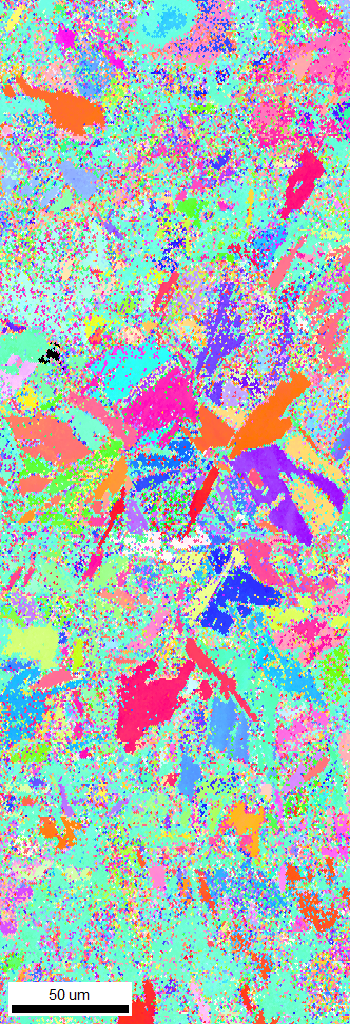 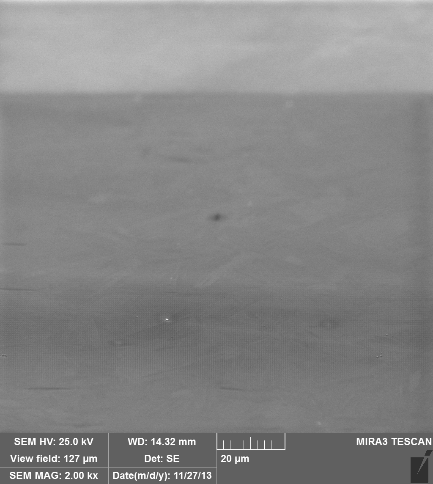 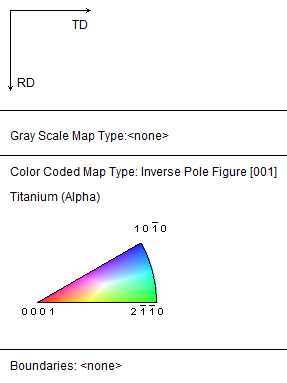 Sample 3 Ti64-1B
Irradiated at T-350C and a fluence of 1.00E+15
Ions/cm and dpa of 0.038dpa
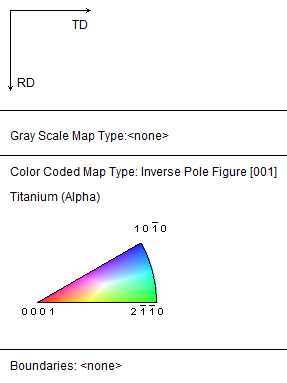 3
IPF map before irradiation 			 IPF map after irradiation
Close analysis of few grains:
Before irradiation 			After irradiation
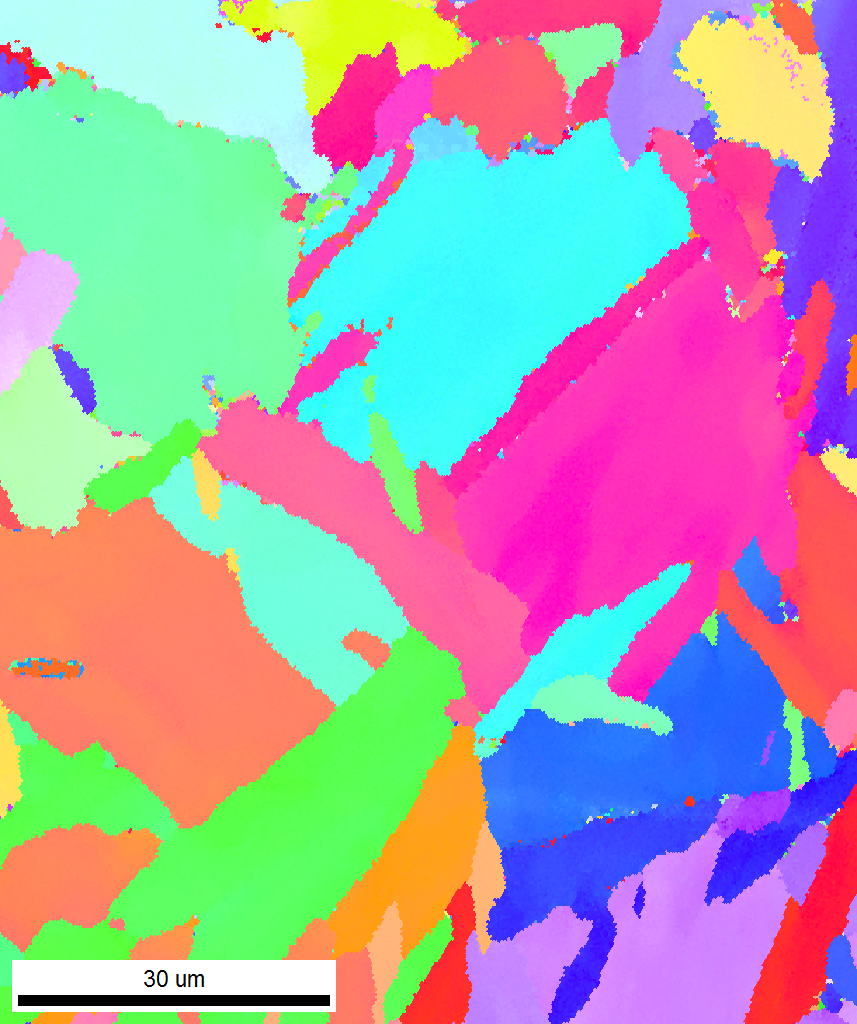 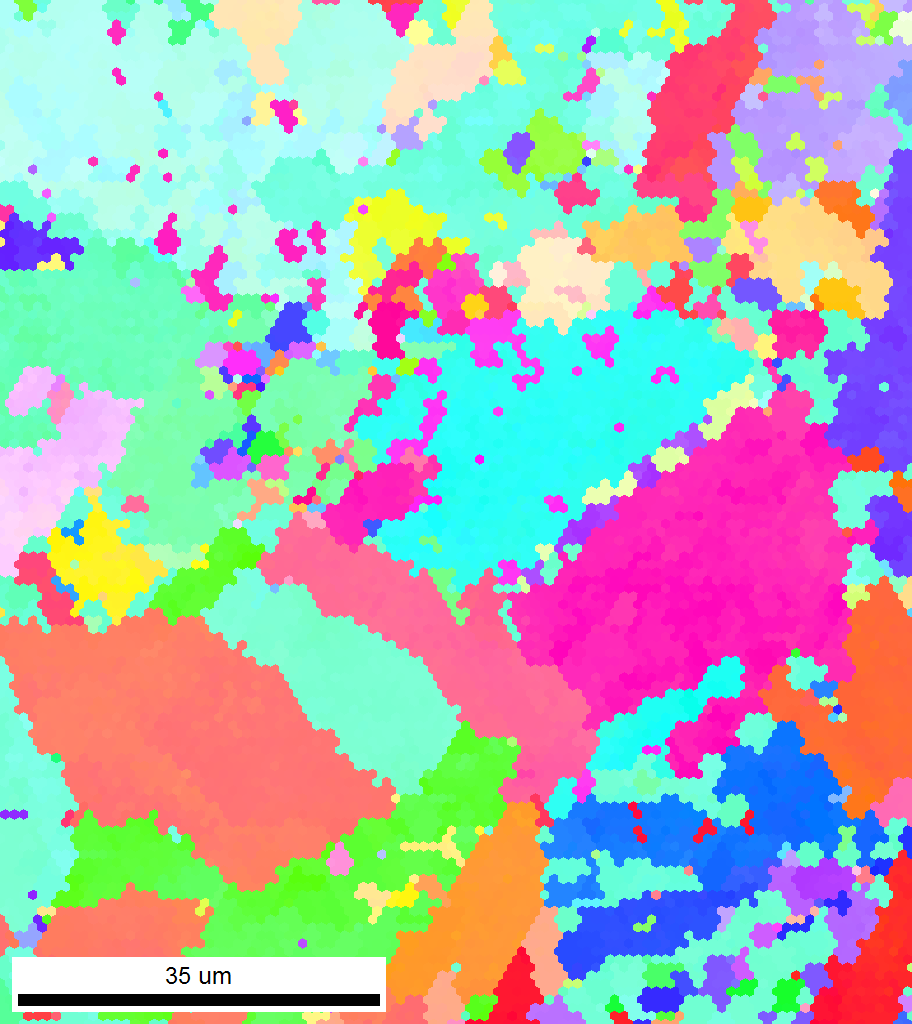 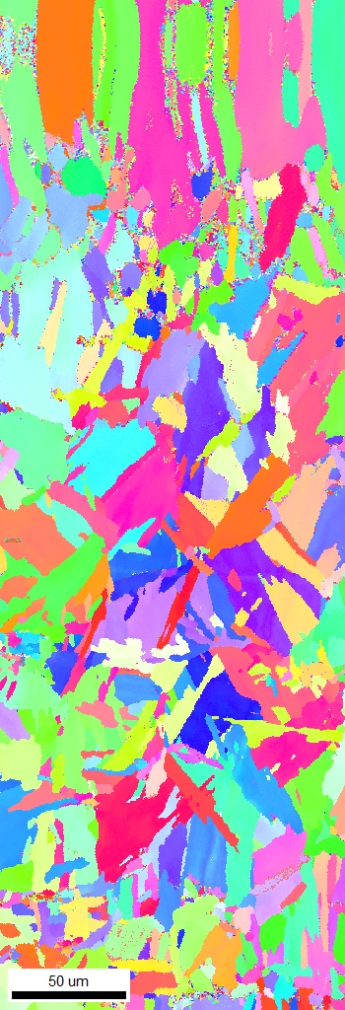 Samples irradiated at high fluence and low Temperature
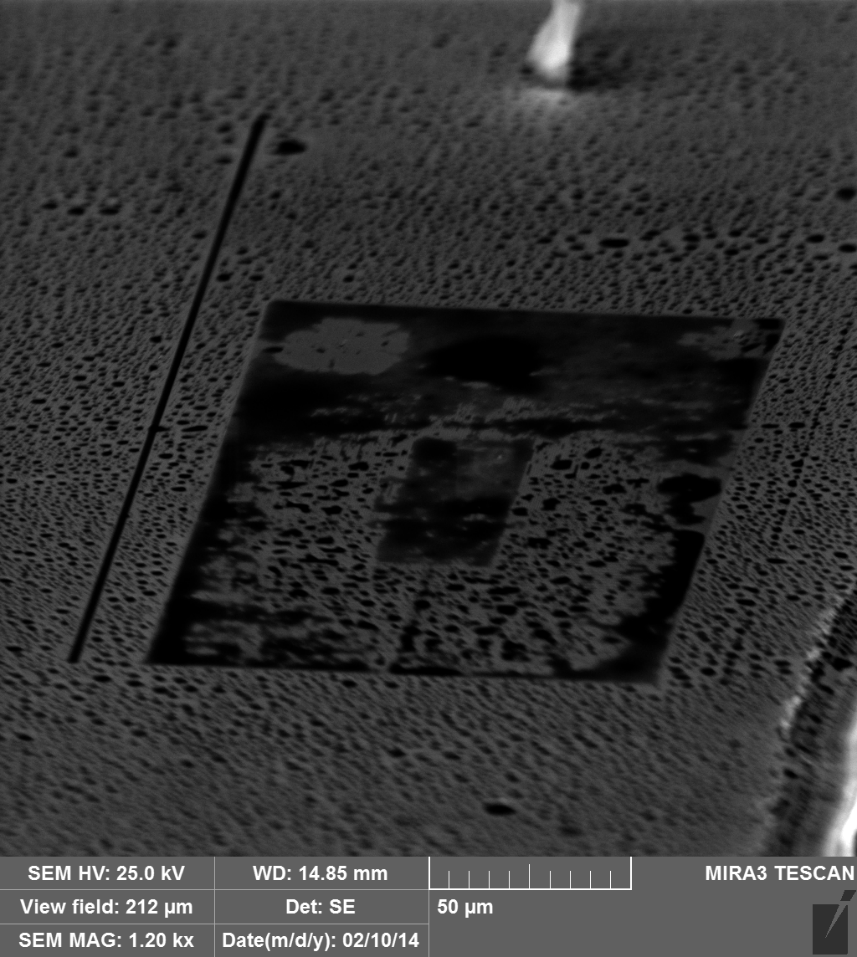 Sample 4 Ti64
Irradiated at T=20C and a fluence of 1.00E+15 Ions/cm , estimated dpa of 0.038dpa
- No-EBSD possible

-EDS analysis to get the composition of this layer
5
Conclusion and future work
No or little change in the grain orientations at the surface of the samples.
Nano-indentation: Obtain the properties of the materials in depth
FIB: characterize the microstructure in depth
6